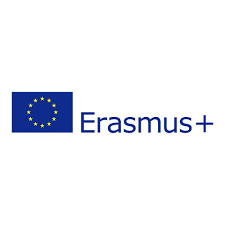 Project No 2018-1-BG01-KA201-047998Creating an Innovative  Platform of Communication and Teaching in a Digital Society
1.Main goals:
To develop an innovative ICT-based methodology for foreign language (English) teaching (learn, (re)think, express) and enhance the intercultural competences and skills of teachers and students; 

To stimulate collaboration between the participating countries through exchange of good practices;

To raise  the profile of the teacher’s profession and increase motivation for lifelong learning;

To encourage partnerships between schools and local educational authorities.
2. Expected results according to the project:
Over 30 teachers from the participating schools are expected to improve their language teaching and ICT skills; learn about  other cultures, promote mutual understanding, cultural sensitivity, and tolerance;

The application of the new language teaching methodology is expected to improve  the language skills of students and motivate them to study, learn, critically assess important events and issues. Thus they will  become more active  and willing to get involved in the overall activities of their schools.

The application of non-formal methods in formal education based on the experience of  the Stichting International Youth Bridges will help teachers enrich the student-centered approach;
The regional authorities of education in Vidin and Istanbul will acquainted with the innovative methodology and will help disseminate it among other teachers, students and other stakeholders who are not directly  involved in the project;

Preparation of a toolkit containing lesson plans and guidelines for teachers, digital and online resources (presentations, games, educational films, apps etc).

Interactive online  map for partners;

Twinspace  for project materials and other relevant information;

Website on Facebook.
3. Activities to be implemented in 2020 according to the project:
February – TM3 in Maastricht; preparation of toolkit including an online training event about ICT tools and apps for toolkit;
February-March – evaluation of participants’ projects (tests, questionnaires, grading) and toolkit;
April – creating digital products for toolkit;
May – presenting the toolkit at educational forums in the three schools;
June – preparation of C2 in Bulgaria;
July – summer camp in Bulgaria (C2); online publication of project outcomes(toolkit);
September – TM4 in Malta;
September- November  - 3 on-site trainings for teachers not involved in the project with the assistance of the local authorities of education;
September- December – dissemination activities: meetings with stake-holders, project-related publications, involvement of public media;
November –December - preparation and submission of final report.
4. Organizing C2:
Date, site, facilities; 
Participants – number and selection criteria;
Structure of the event – classes, cultural enrichment program, evaluation; 
Materials and equipment
2. Why do we assess students:
To place students in a certain group, level , class where they would fit best;
To determine if the learning goals have been met;
To determine what kind of help the students need;
To determine if the teaching methods are effective;
  PRIOR TO C2:
1.Selection of C2 participants:
Criteria – excellent grades, motivation, creativity; language proficiency, general culture, critical thinking
3. Types of assessment:
Indirect language assessment(ILA) – measures receptive language; advantages and disadvantages
Direct language assessment (DLA); measures productive language; advantages and disadvantages;
4.Language assessment tools:
 Multiple choice questions; true/false tests; fill-in- the blank tests; Cloze tests; presentations, interviews, essays, short questions, rubric, portfolio. etc
THANK YOU!                                                        




Prepared by: Dr. Julia Stefanova, EWB, Erasmus+ project representative
                         TM3, Maastricht, February 19-23, 2020